Regional Technical ForumYear to Date Stats
November 22, 2013 
RTF PAC Presentation
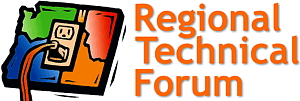 YTD Financials
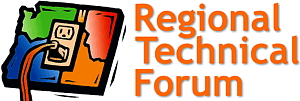 96% of funding is allocated;  98% expected to be spent
2014 Funding
RTF Work Plan & Funding
2012 – 2014  long-term funding agreements
3-yr Letter of Agreements w/ funders
Allocations based on NEEA funding shares
Council collects funds on an annual basis
  Inevitably there will be work that was committed and contracted for in the current year that extends into the following calendar year
2014 WP
2012 WP
2013 WP
1/1/2013
1/1/2014
Council’s Carryover Strategy
In November 2011, the Council developed a new reconciliation and carryover strategy for RTF funding
 Credit A:  Allow for funds from the previous year that were not obligated in contracts to be credited to funders towards the next year’s contribution
 Credit B:  Allow for funds that 
were obligated but not spent to be 
reallocated towards the following 
year’s contributions
 Collect remaining funds
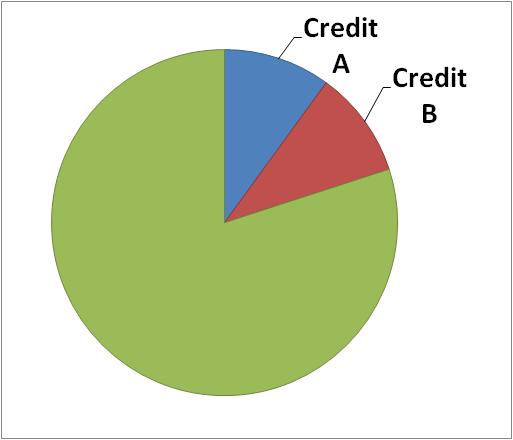 2014 – Anticipated Funding
Budget:  $ 1,473,000
Credit A:  $ 0  (2013 unobligated by 12/31/13)
Credit B:  $ 59,679.44 (2012 unspent by 3/31/13)

We will be collecting $ 1,413,320.56 from funders for 2014 work plan 

Expect a 2013 Credit B for your 2015 funding
2014 – What’s coming…
Expect 2014 funding packets in the next few weeks
Invoice for 2014 obligation w/ memo
Copies of 2014 work plan, budget
Copy of signed letter of agreement
In April 2014, staff will send out a memo detailing 2013 close-out  notify you of unspent funds to be credited to 2015
Measure Status Check
Success should not be based on how many OOC measures get reinstated
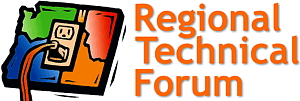 Status check on Research Needs
Core objectives for RTF is to help coordinate research needs for measures & protocols
No research plans to bring OOC measures have been received
Several measures deactivated; several moved to small saver category (negating research needs)
Not necessarily a bad thing, except…
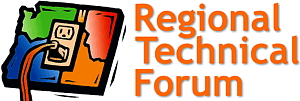 Status check on Research Needs
Only 2 measures requiring research plans have been designed and implemented
HPWH and DHP
Both NEEA driven initiatives, not utility specific
One potentially large measure (DHW HX) recently deactivated due to no interest
Projected 70 aMW region-wide
One Provisional Standard Protocol (Grocersmart) had plan approved, but not implemented
One Provisional UES (Strip Curtains) had plan approved, never researched, and now potential is almost exhausted
Measure is relying on un-evaluated savings
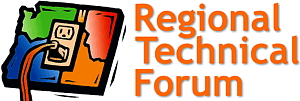